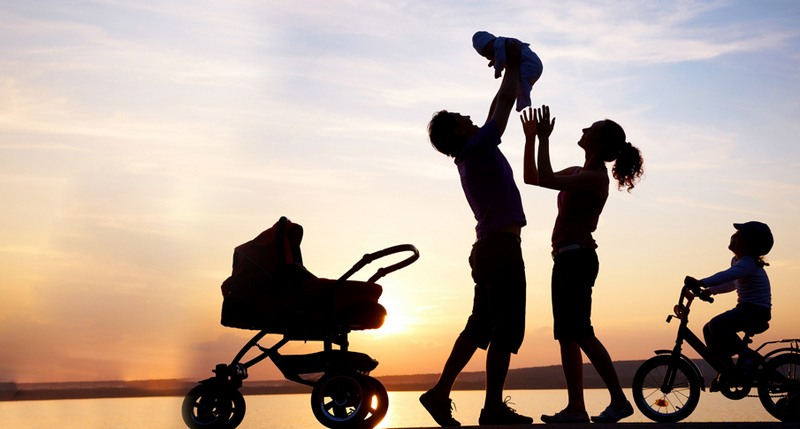 MEĐUNARODNI DAN OBITELJI15.svibnja
Međunarodni dan obitelji
OBITELJ JE UVIJEK TU DA NAM PRUŽI PODRŠKU ONDA KADA JE TO NAJPOTREBNIJE.
ONU BEZUVJETNU.
OBITELJ NAM PRUŽA LJUBAV.UVIJEK I ZAUVIJEK.
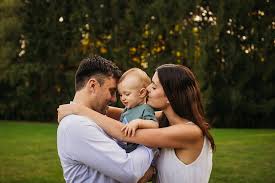 STRAH JE PRISUTAN U SVIMA NAMA.SVI SE MI BOJIMO NEČEGA. SIGURNOST I ZAŠTITU PRONALAZIMO U SVOJOJ OBITELJI. 
ONI SU TU DA NAM POMOGNU
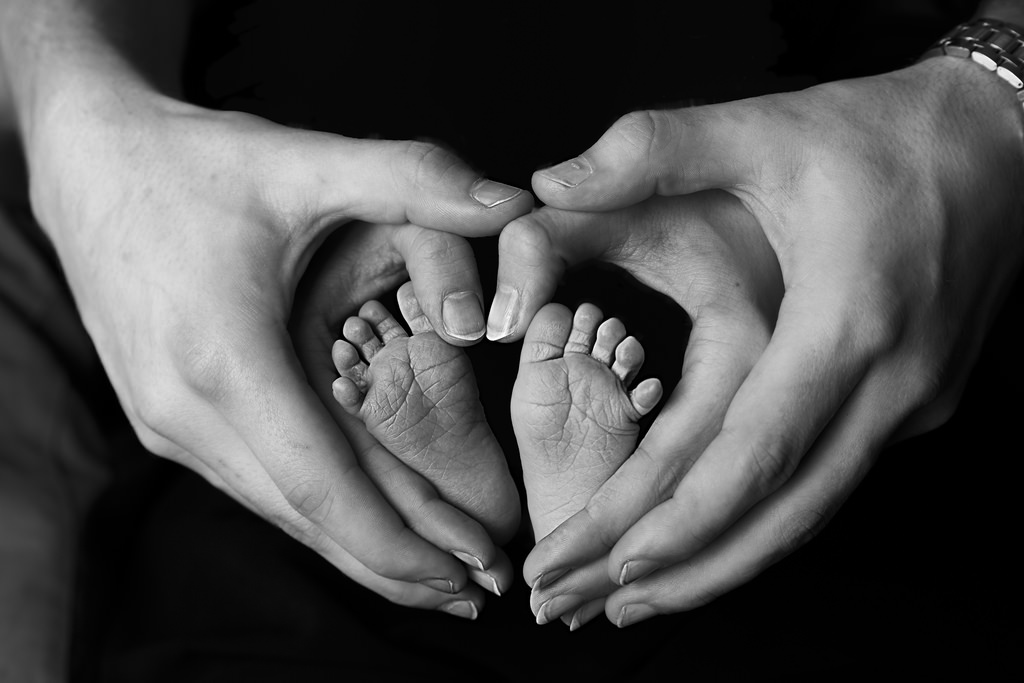 I KAD ODRASTEMO,MI SMO UVIJEK DJECA NAŠIH RODITELJA
NO,TREBAMO I MI BRINUTI O NJMAPOGOTOVO KAD OSTARE
ZAGRLITE SVOJU BAKU I DJEDA,KAO ŠTO ĆETE JEDNOM I SVOJE RODITELJE KADA OSTARE.
PRUŽITE IM LJUBAV I PAŽNJU
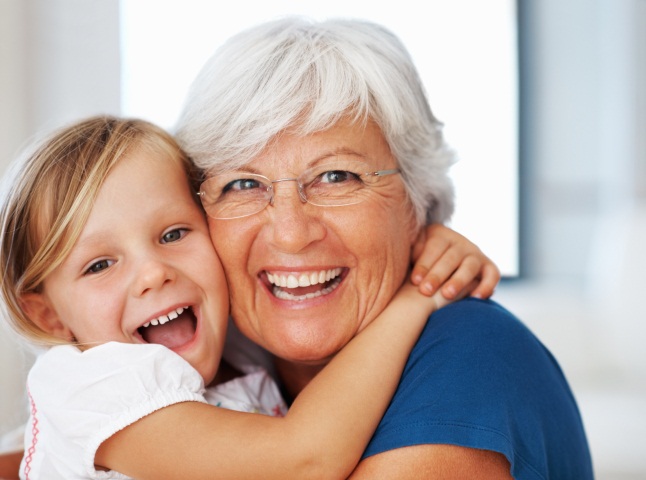 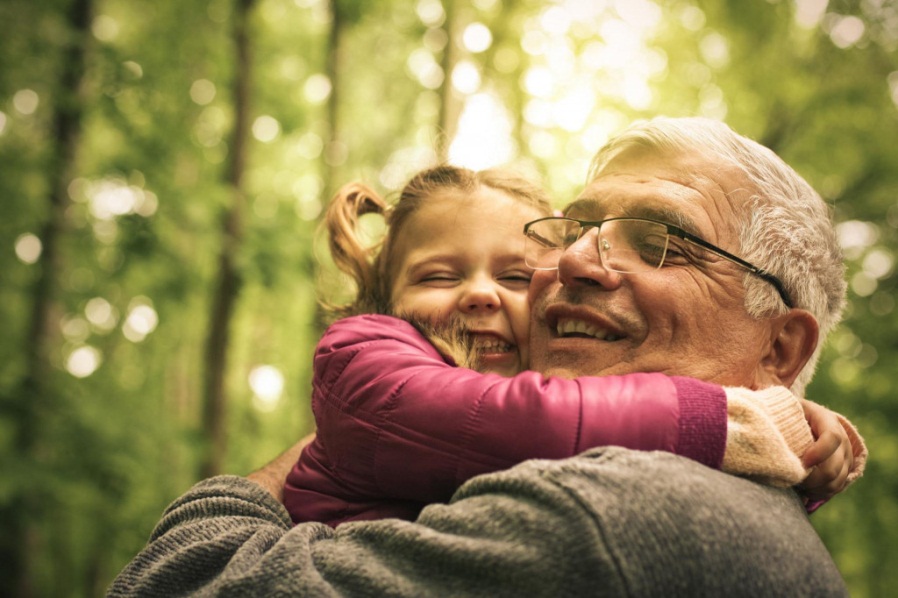 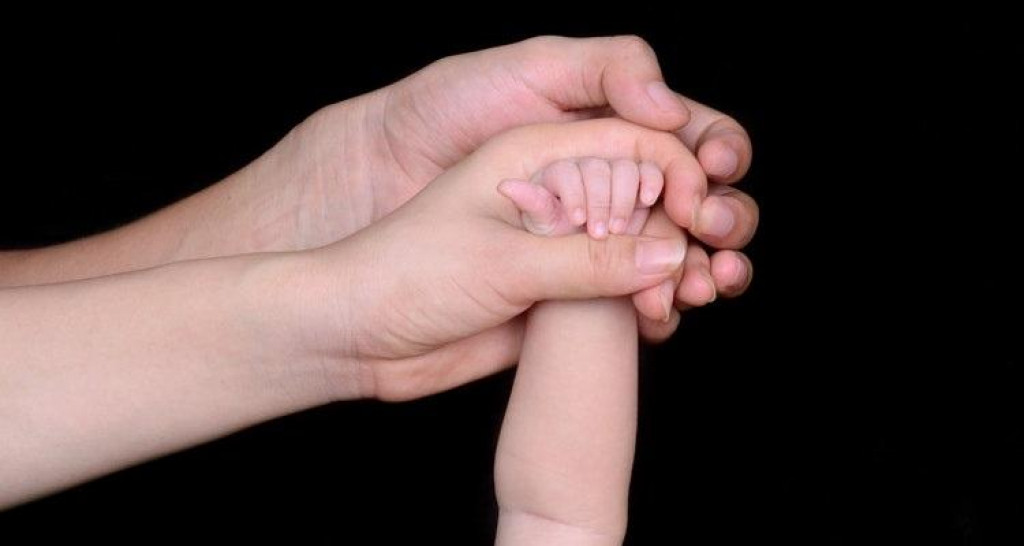 OBITELJ = LJUBAV